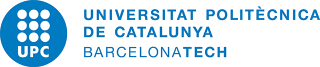 PRÀCTIQUES CURRICULARS MASTER’S DEGREE IN CHEMICAL ENGINYEERING-SMART CHEMICAL FACTORIES
Schedule monthly 
follow-up sessions